教室見学会!
教室アクセスマップ
※住所：東京都江戸川区西葛西3-16-12
※最寄駅：東西線　西葛西駅　徒歩2分
10月29日　19:00～　　
※懇親会参加者のみ　　会費：各 3000円
■見学塾：エデュカルステーションあっぷ　
◇簡易概要：
『吉備を使ったトリプルサポートシステムとは？』
平成10年吉備システム導入以来、大手学習塾を含む100塾を越える多くの塾関係者が教室見学に訪問！見学を通じて吉備活用ノウハウを是非GETしてください！
お問い合わせ：　090-1338-4480（川上真司）
※当日は西葛西駅に集合して教室までご案内致しますので18時50分に改札周辺に集合お願い致します。
※わからないことは担当の川上までお問い合わせください。
当日スケジュール
18:50～　 駅改札　合流
19：00～　教室見学
20：00～　懇親会（希望者のみ）
参加お申込み　　　　　　Fax:086-256-4482(岡山本社）
懇親会参加　（　○　・　×　）
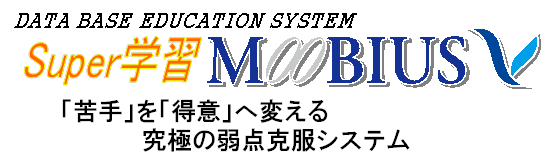 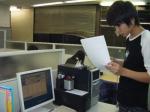 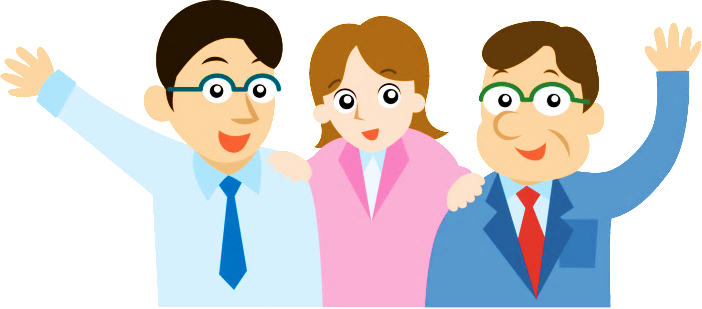 ※参加される方は上記ご記入の上FAXお願い致します。